1
L
A
O
S
C
A
M
B
O
D
I
A
2
C
U
B
A
3
4
U
N
I
T
E
D
S
T
A
T
E
S
5
H
U
N
G
A
R
Y
P
A
K
I
S
T
A
N
6
7
M
E
X
I
C
O
8
B
R
A
Z
I
L
9
T
U
R
K
E
Y
I
N
D
I
A
10
The name of this country is called the Islamic Republic
Donald Trump is the president of this country
This is the source of impotant religions in the world
The national language is Turkish
This country has Amazone River
There is Oaxaca City in here
This is land of wine
The best friend of Viet Nam
This country famous for Angkor Wat
This country has borders with Viet Nam in the east
The Question
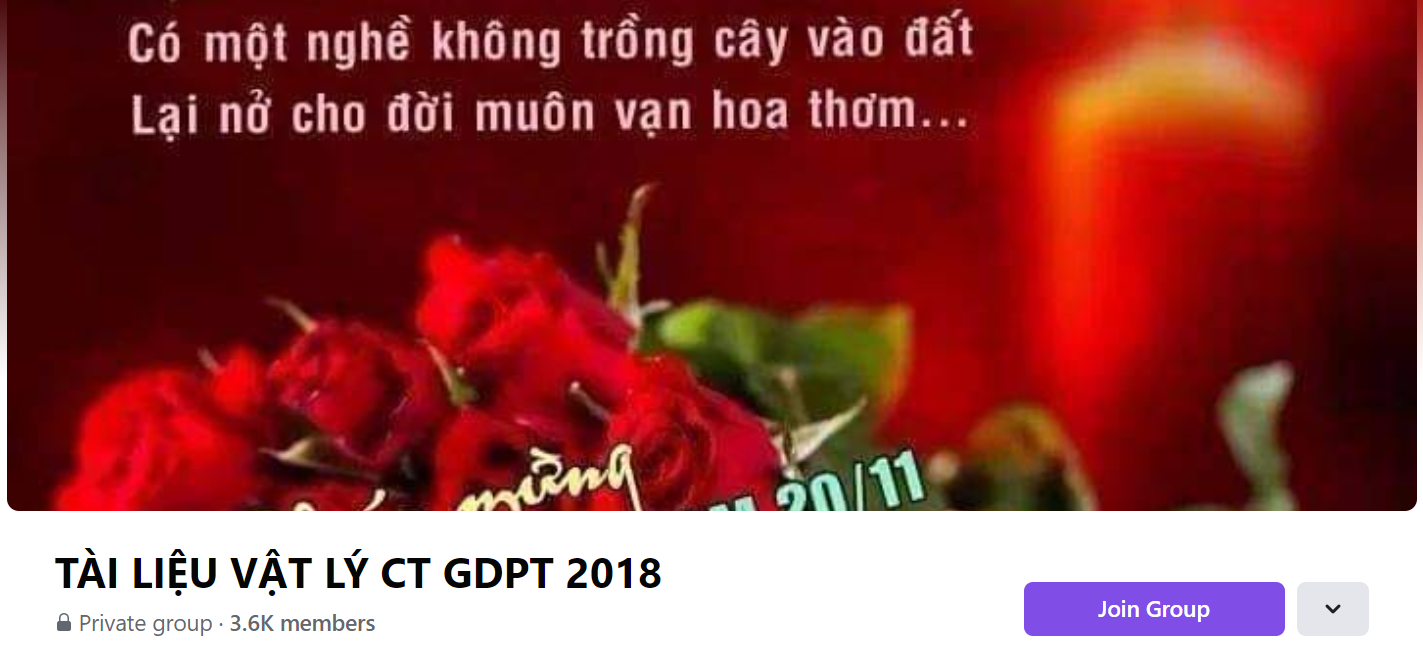 SƯU TẦM: ĐOÀN VĂN DOANH, NAM TRỰC, NAM ĐỊNH
LINK NHÓM DÀNH CHO GV BỘ MÔN VẬT LÝ TRAO ĐỔI TÀI LIỆU VÀ CHUYÊN MÔN CT 2018
https://www.facebook.com/groups/299257004355186